CRITICAL KNOWLEDGE MONITOR SYSTEM MODEL
C.K.O.
Knowledge Capture
Alert and logger
Repository
Author*   Tiago Pereira
 Supervisor:  Henrique Santos
* id2324@alunos.uminho.pt
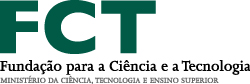 Knowledge Contribution
As knowledge contribution, we considered: the proposal of a critical knowledge monitor system model that is new in the existing KMS context; the knowledge preservation, in the perspectives mentioned: Competitive Advantage, Intellectual Capital and Business Continuity since the combination of these perspectives is new concern to knowledge management activities; and the constructs to evaluate and classify the knowledge as critical as a contribution to Knowledge Management field.
References
Alavi, M., & Leidner, D. E. (2001). Review: Knowledge Management and Knowledge Management Systems: Conceptual Foundations and Research Issues. MIS Quarterly, 25(1), 107-136. 
Andreas, A. (1998). Toward a Technology for Organizational Memories, 13, 40-48.
Complispace. (2009). Performance Management and Succession Planning - HR Survey  Retrieved 22-02-2011, 2011, from http://www.fairworkaustralia.ahri.com.au/docs/complispace_hr_risk_survey_report_dec2009.pdf
Hellström, T. (2004). Mapping knowledge and intellectual capital in academic environments: A focus group study: Emerald Group Publishing Limited.
Kebede, G. (2010). Knowledge management: An information science perspective. International Journal of Information Management, 30(5), 416-424. doi: 10.1016/j.ijinfomgt.2010.02.004
Rezgui, C. V. a. Y. (2008). An evolutionary and interpretive perspective to knowledge management. Journal of Knowledge Management, 12(03), 17-34. 
Rezgui, Y., Hopfe, C. J., & Vorakulpipat, C. (2009). Generations of knowledge management in the architecture, engineering and construction industry: An evolutionary perspective. Advanced Engineering Informatics, 24(2), 219-228. doi: 10.1016/j.aei.2009.12.001
Schwartz, D. (2006). The Encyclopedia of Knowledge Management: Information Science Reference; illustrated edition edition (30 April 2005).
Introduction
Knowledge Management (KM) could be a part of the answer to the new challenges that organizations face: Economy crisis; Organization Reengineering; Staff Reduction and Turnover; the Succession Phenomena (employee’s retirement); Key intellectual Property; and Vulnerability to rapid change (Alavi & Leidner, 2001; Complispace, 2009; Kebede, 2010). These aspects are central for today’s organizations and this leads to new demands for the Knowledge Management Systems (KMS) such as training new employees and employee with different knowledge-base levels and job functions, kept key roles and core competencies and use of the existing knowledge wide sources: knowledge from suppliers, clients and partners; knowledge from internet sources; knowledge from Business Intelligence; and inference knowledge (e.g. Knowledge from Data Mining techniques). For these reasons, KM appears in Information Systems and Technology (IST) as a subject of greate interest since it not only deals with knowledge within organizations, but it also looks to the organization technology that can facilitate the main objectives of KM: applying IT to Knowledge sharing (KM 1st generation), Tacit/Explicit Knowledge conversion or Knowledge conceptualization and nurturing (KM 2nd generation) and finally Knowledge Value Creation, Organizational Learning, Knowledge creation and content management (KM 3rd generation) (C. V. a. Y. Rezgui, 2008; Y. Rezgui, Hopfe, & Vorakulpipat, 2009).
Andreas Abecker  defines a set of basic activities of Knowledge Management: Knowledge acquisition, Knowledge Identification, Knowledge development, Knowledge preservation, Knowledge dissemination and Knowledge utilization (Andreas, 1998). The activity of Critical Knowledge preservation is the main focus of this research.
In this research we define the main concept of the Critical Knowledge Monitor System and its components as part of a solution to the challenges that organizations face. Looking at for the organizational critical knowledge through the combination of these perspectives (Competitive Advantage, Intellectual Capital and Business Continuity) is new to Knowledge Management area. 
KM is an area that consumes time and resources: both human and technological. Different kinds of knowledge appears in both parts of an organization: operational and management. But not all knowledge is critical to the organization . The Critical knowledge could be about a new product to the market, a project under development, a research and development project or even knowledge protected by law.
In a logic of business continuity it is the knowledge that is vital for the organization survival and viability Heng apud  Hellström (Hellström, 2004). In other words, it is the unique organization knowledge that distinguished form others (Schwartz, 2006). So, the investment in KM should be focused in the Critical Knowledge Preservation. 
Concerning this, some questions are formulated: Q1 - How to identify organization’s Critical Knowledge? Q2 - How to preserve Critical Knowledge as organizational Intellectual Capital, Competitive Advantage and Business Continuity perspectives? These questions address the motives of this research.
The main objective of this research is to Model a critical knowledge monitor system as part of the solution to the identified problem. Although, there are aspects that we couldn’t left out of this research, such as: classifying the knowledge as critical (O1); preserve and prevention of breakthrough of critical knowledge (O2). To achieve the objectives we need to focus in certain considerations; for the first one, we need to identify and evaluate and classify the organizational critical knowledge; for the second objective we need to store, control and monitor the use and access to the critical knowledge within organization and with external entities.
Critical Knowledge Monitor System
The Critical Knowledge Monitor System (CKMS), see Figure 1, should be capable of capture knowledge, classify it as critical, compare with organization critical knowledge ontology stored in a repository, monitor the use, access and alterations of the critical knowledge within the organization and by the external entities that the organization has knowledge exchange (suppliers, clients, among others). In order to achieve this, the system must monitor the communications based on computing and stored documents of the organization and alert when critical knowledge is in use.
Figure 1: Critical Knowledge Monitor System Model.